Irlande 2018
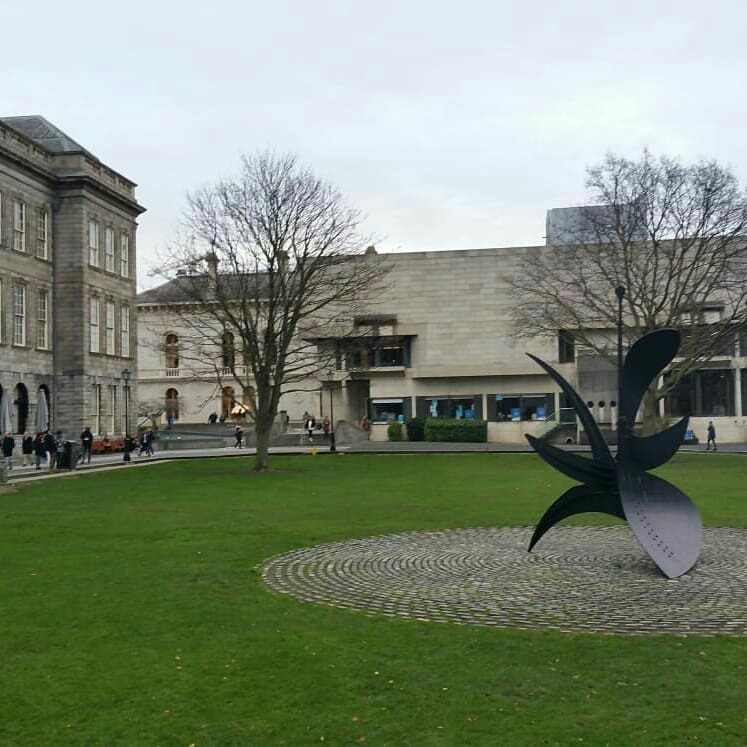 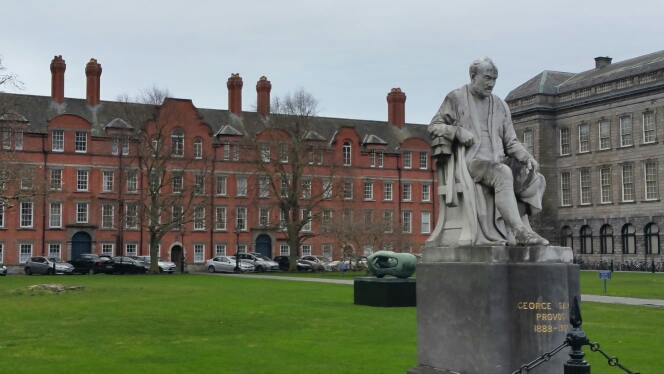 Trinity College 10/12/2018
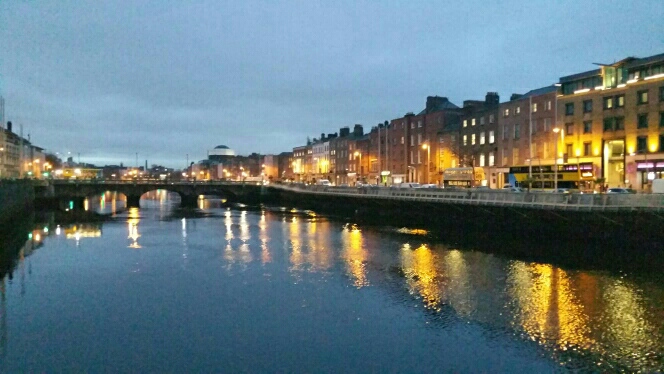 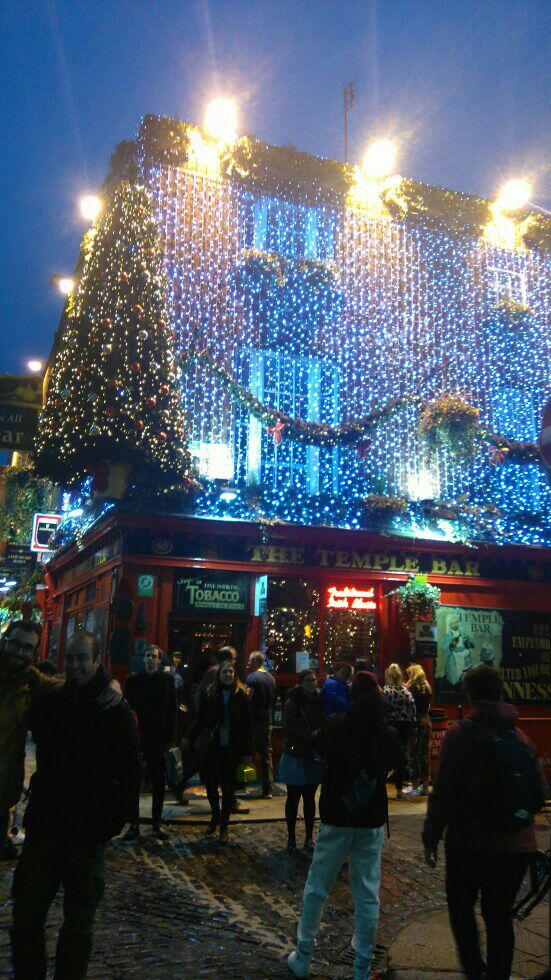 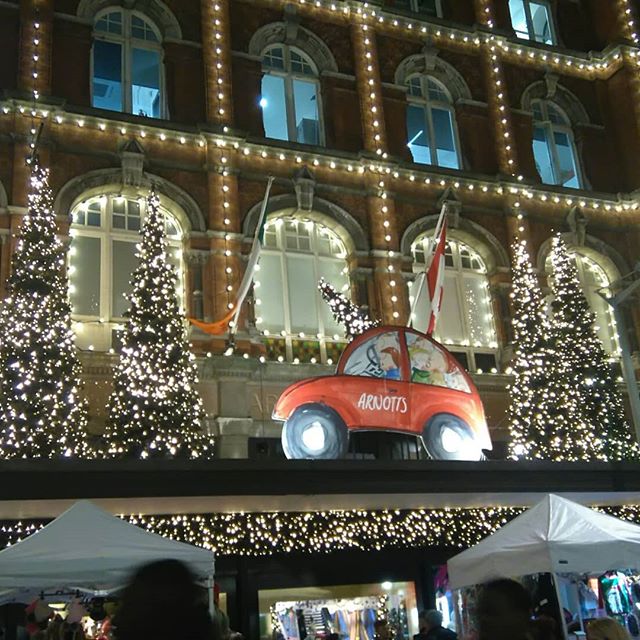 Dublin by night 10/12/2018
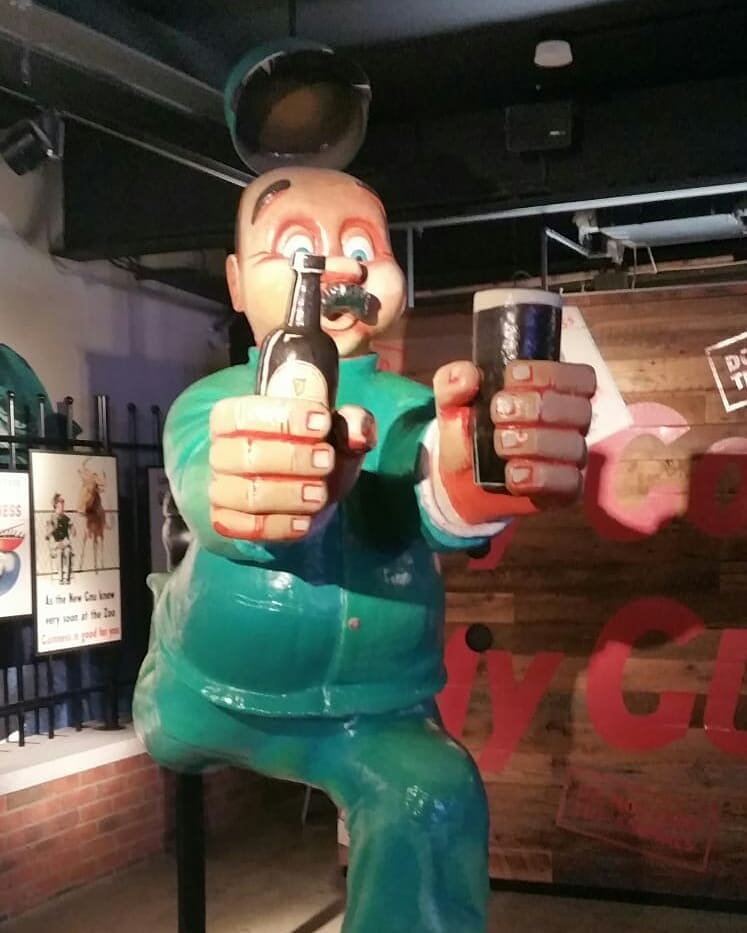 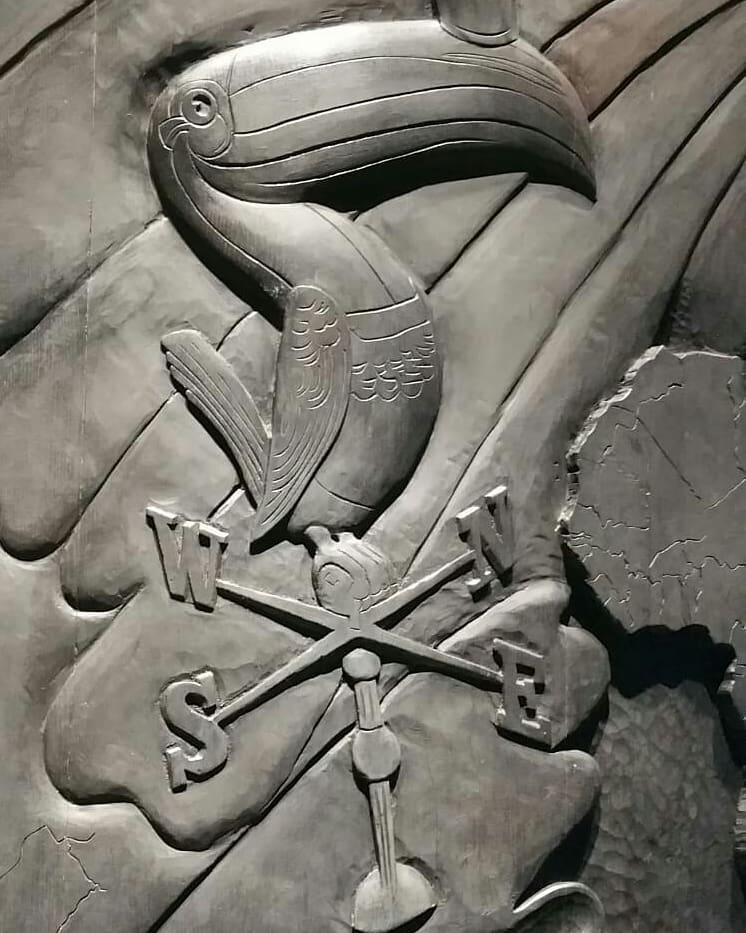 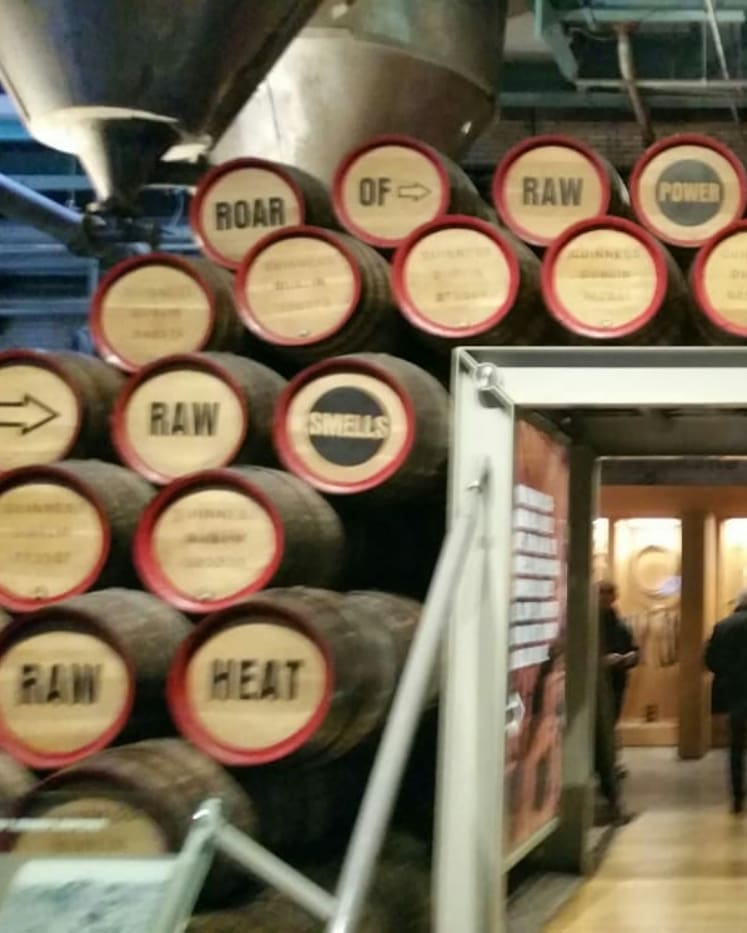 Guinness Museum le 11/12/2018